PHY 711 Classical Mechanics and Mathematical Methods
10-10:50 AM  MWF  Olin 103

Plan for Lecture 30:
Sound waves
Linear form of Euler’s equation for fluid dynamics
Sound waves; speed of sound
11/05/2012
PHY 711  Fall 2012 -- Lecture 29
1
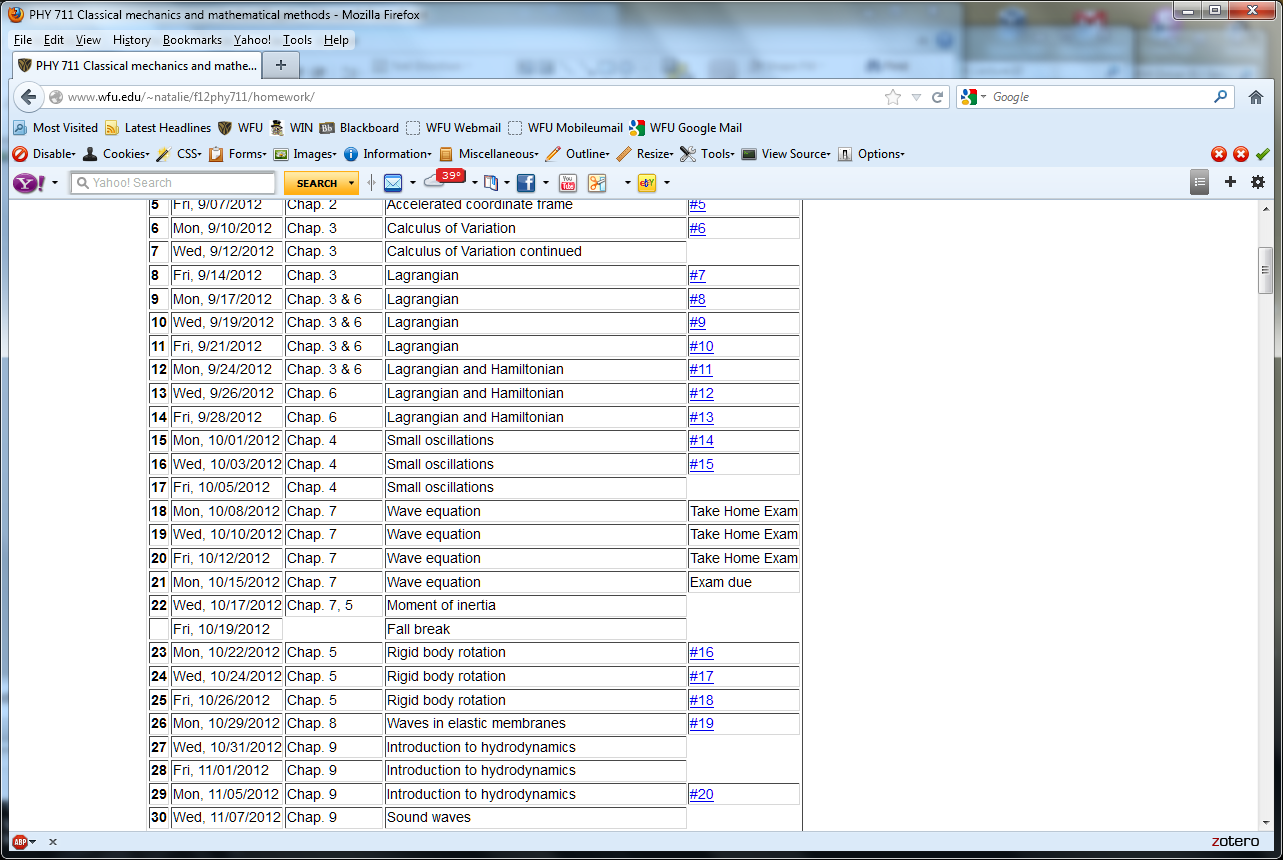 11/05/2012
PHY 711  Fall 2012 -- Lecture 29
2
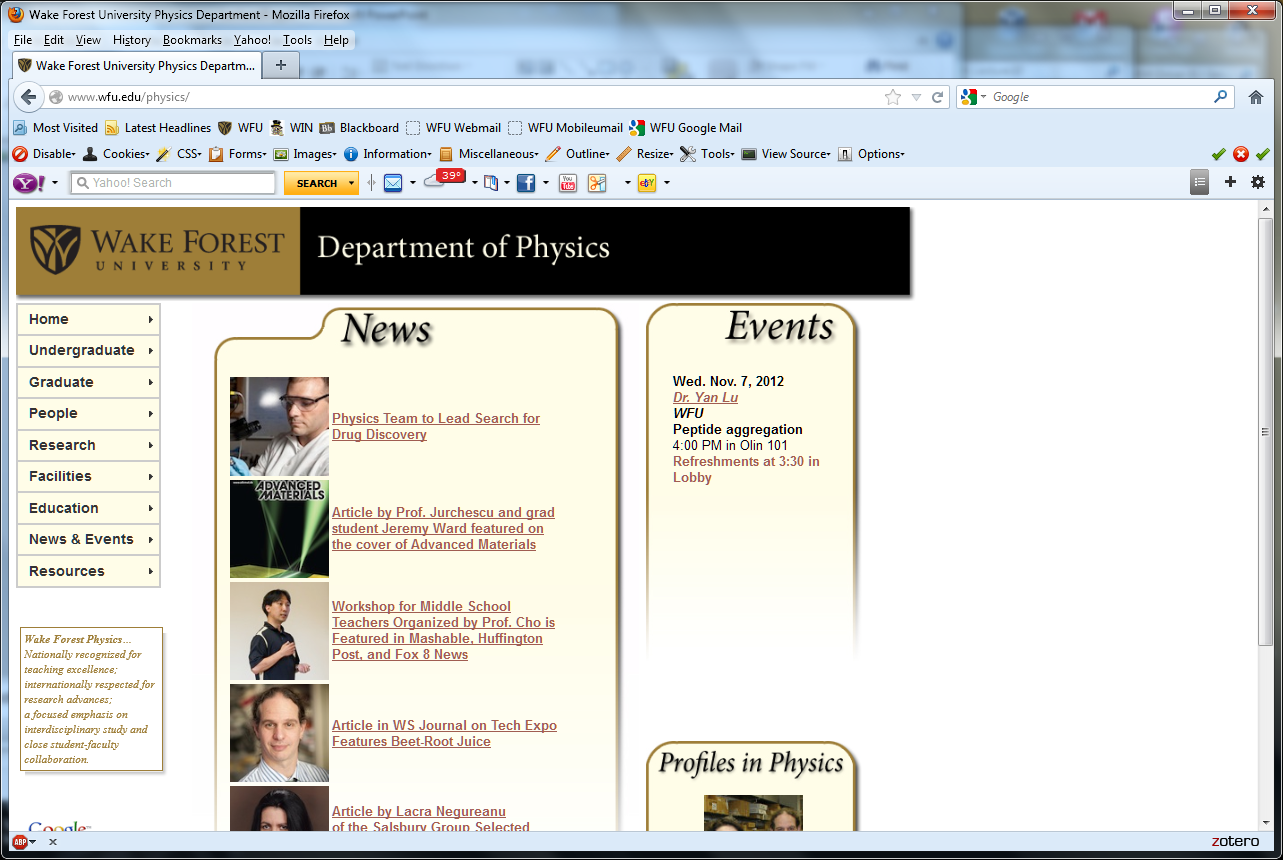 11/05/2012
PHY 711  Fall 2012 -- Lecture 29
3
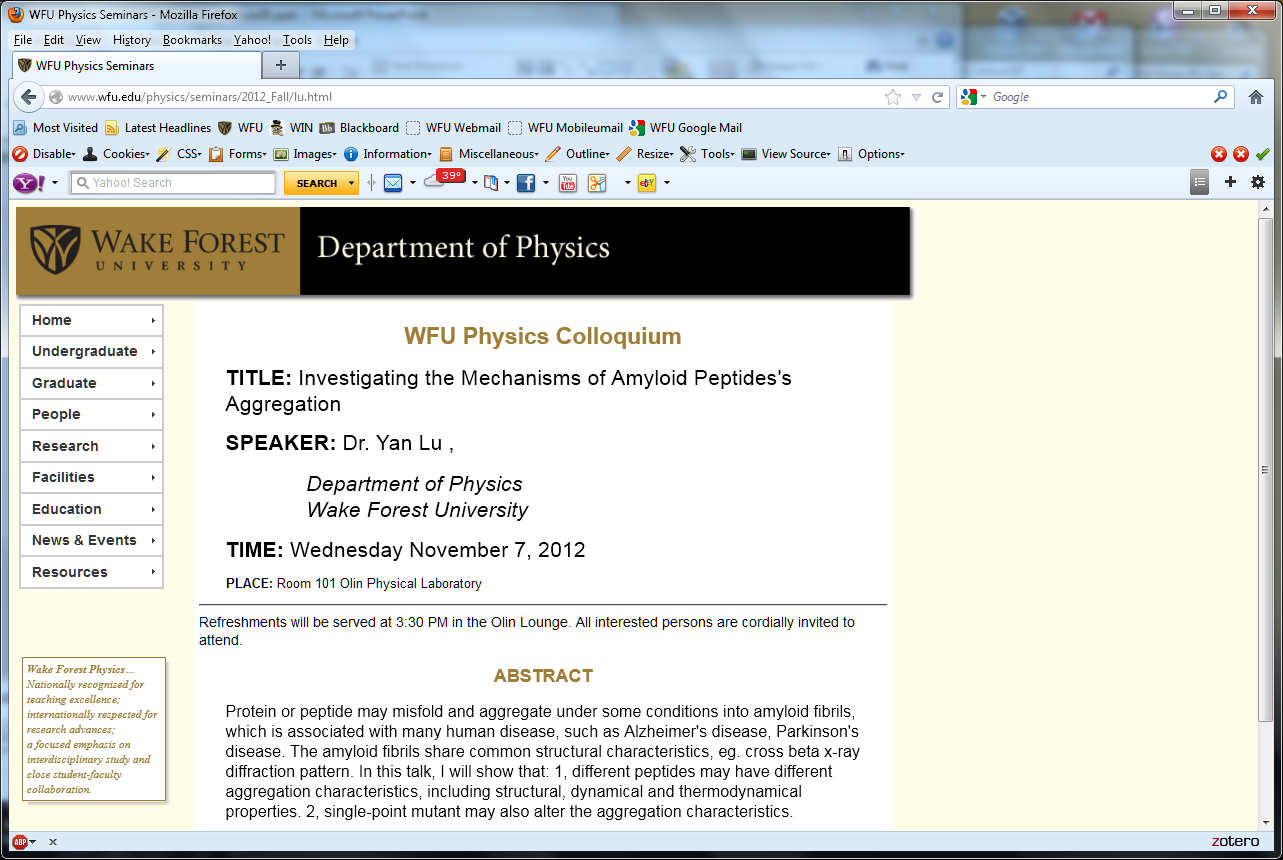 11/05/2012
PHY 711  Fall 2012 -- Lecture 29
4
Application of fluid equations to the case of air in equilibrium plus small perturbation
11/05/2012
PHY 711  Fall 2012 -- Lecture 29
5
11/05/2012
PHY 711  Fall 2012 -- Lecture 29
6
11/05/2012
PHY 711  Fall 2012 -- Lecture 29
7
11/05/2012
PHY 711  Fall 2012 -- Lecture 29
8
Analysis of wave velocity in an ideal gas:
11/05/2012
PHY 711  Fall 2012 -- Lecture 29
9
11/05/2012
PHY 711  Fall 2012 -- Lecture 29
10
11/05/2012
PHY 711  Fall 2012 -- Lecture 29
11
11/05/2012
PHY 711  Fall 2012 -- Lecture 29
12
11/05/2012
PHY 711  Fall 2012 -- Lecture 29
13